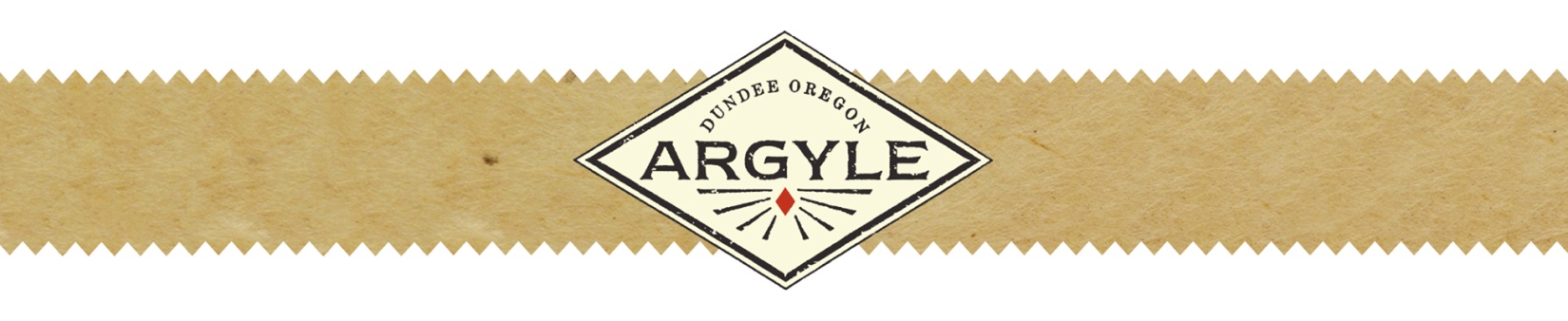 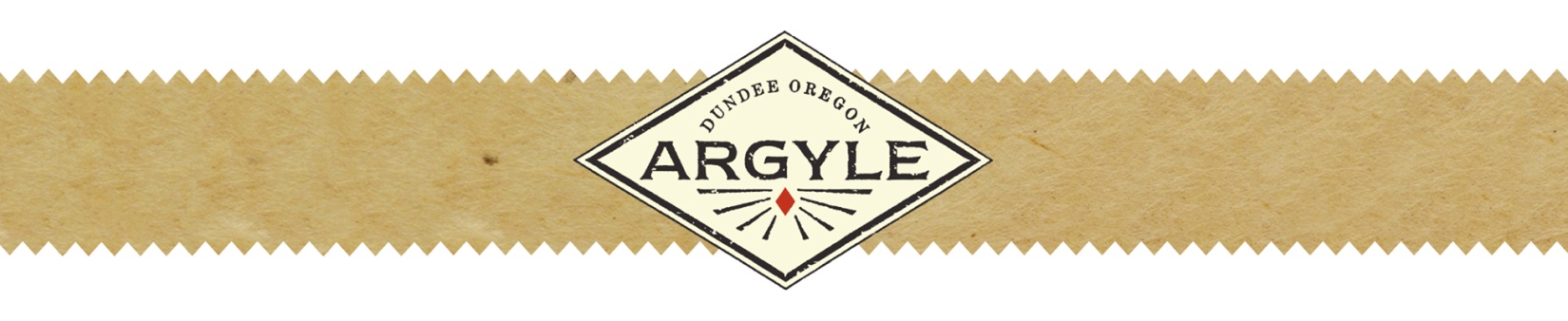 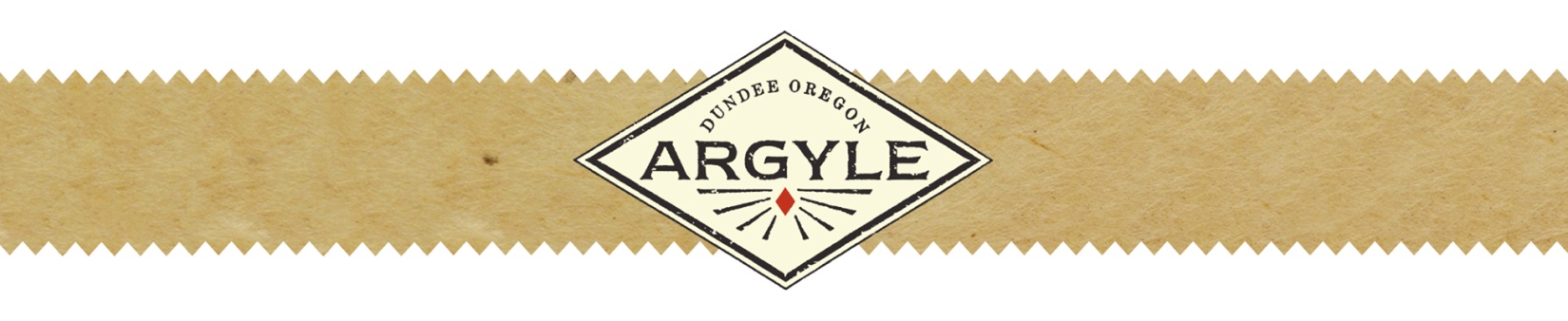 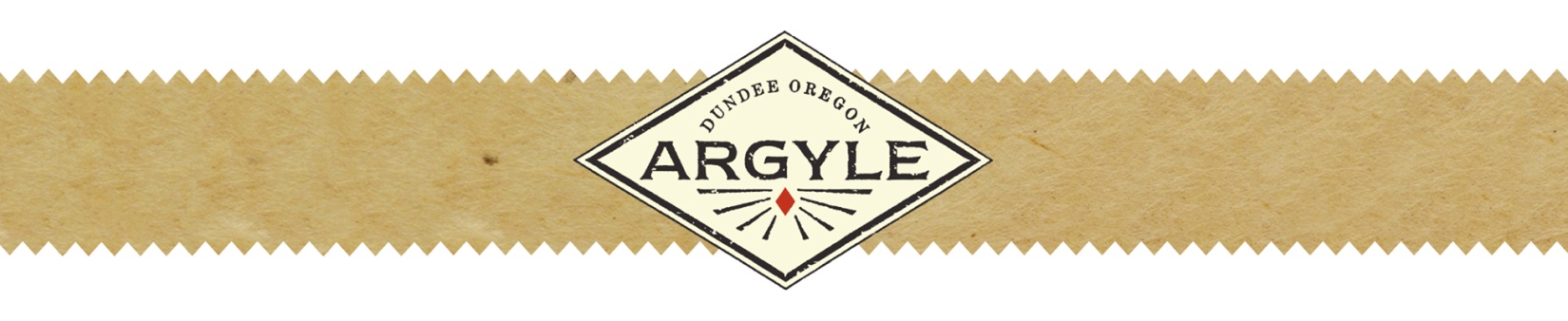 2009 Spirithouse Pinot Noir
Willamette Valley, OR
2009 Spirithouse Pinot Noir
Willamette Valley, OR
2009 Spirithouse Pinot Noir
Willamette Valley, OR
2009 Spirithouse Pinot Noir
Willamette Valley, OR
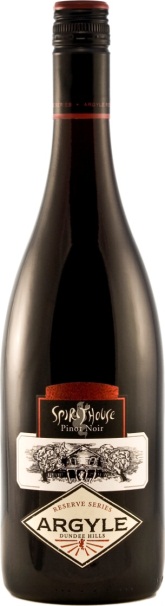 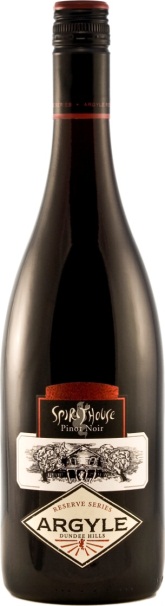 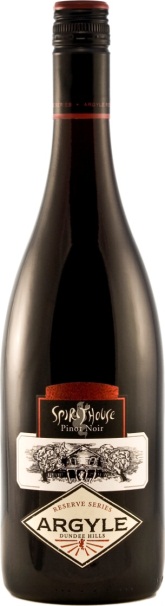 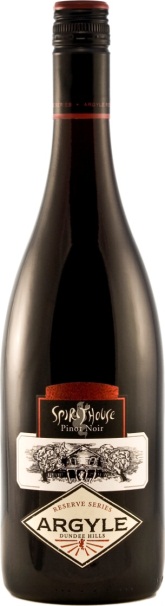 “The fruit for 2009 Pinot Noir Spirithouse was sourced from the Knudsen Vineyard in Dundee Hills. It is rounder, richer, and more unctuous... All about pleasure, it will drink well though 2019.”
“The fruit for 2009 Pinot Noir Spirithouse was sourced from the Knudsen Vineyard in Dundee Hills. It is rounder, richer, and more unctuous... All about pleasure, it will drink well though 2019.”
“The fruit for 2009 Pinot Noir Spirithouse was sourced from the Knudsen Vineyard in Dundee Hills. It is rounder, richer, and more unctuous... All about pleasure, it will drink well though 2019.”
“The fruit for 2009 Pinot Noir Spirithouse was sourced from the Knudsen Vineyard in Dundee Hills. It is rounder, richer, and more unctuous... All about pleasure, it will drink well though 2019.”
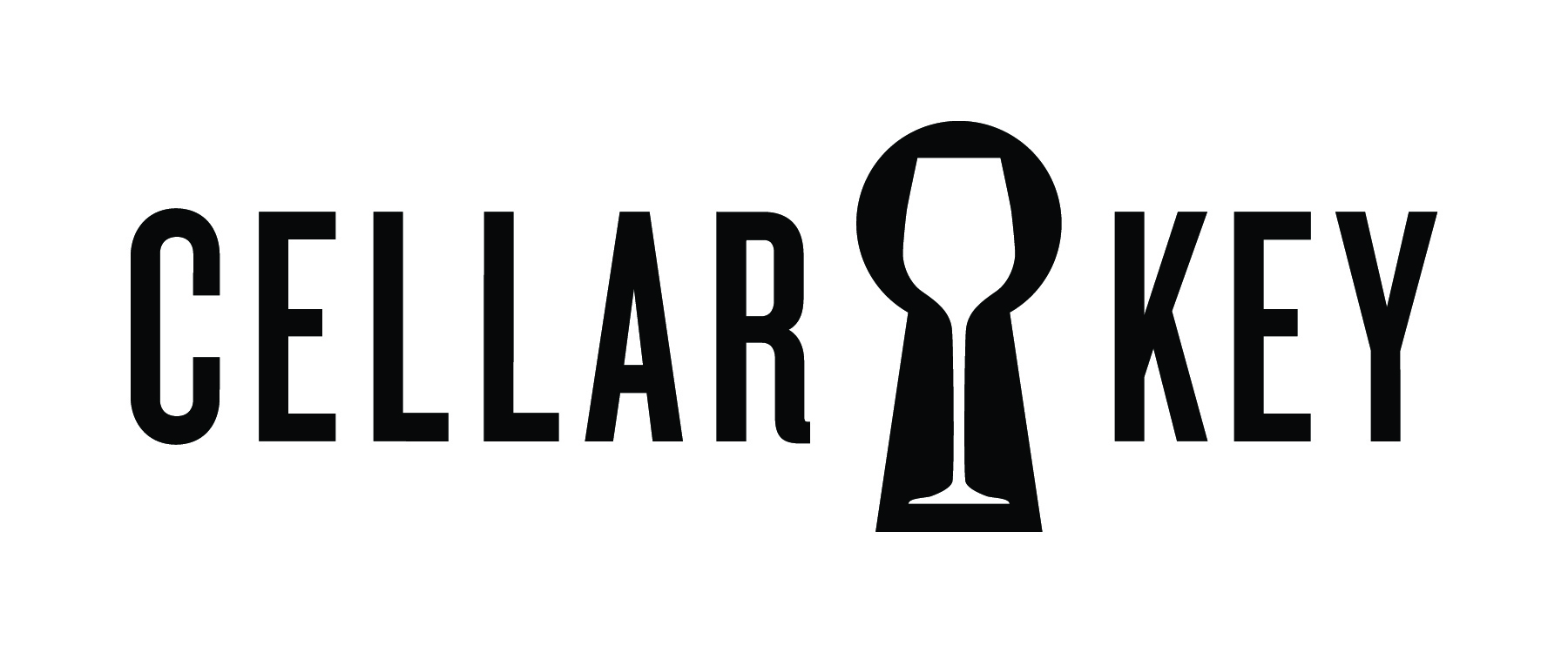 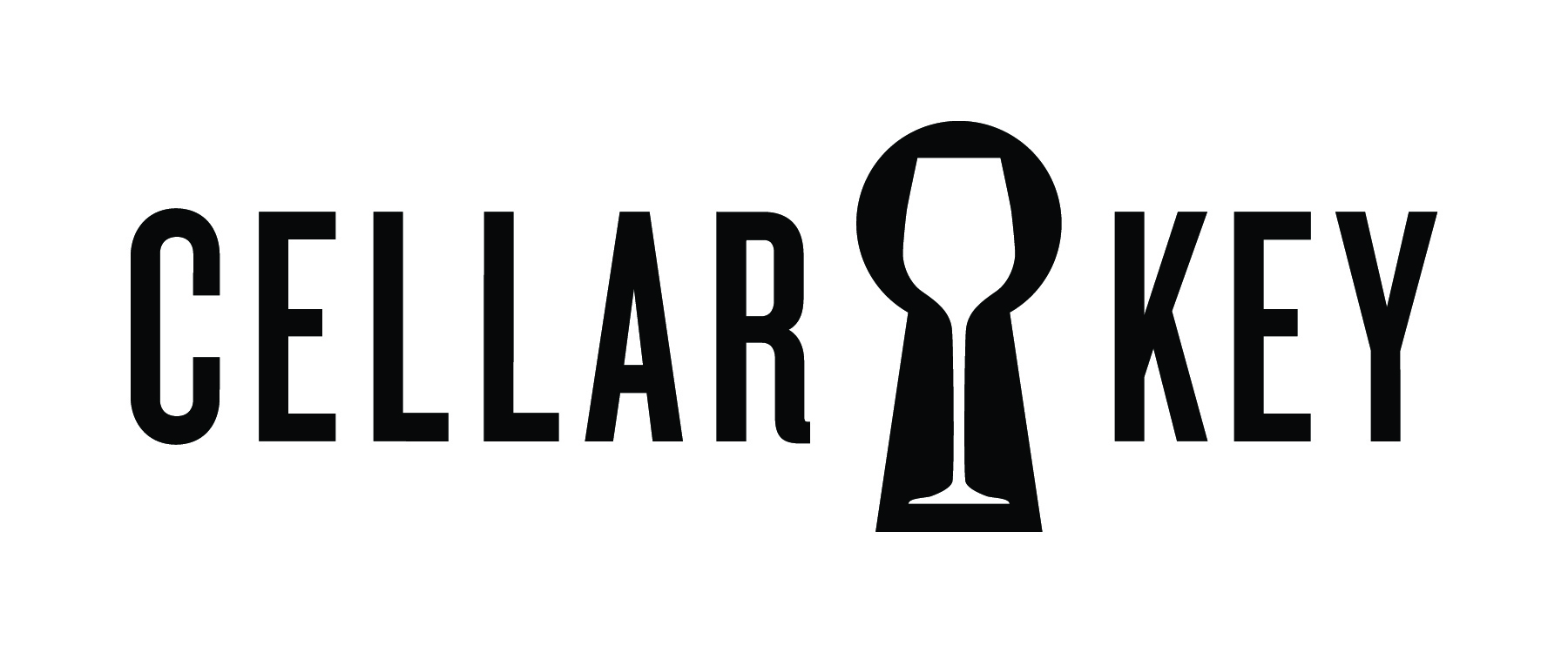 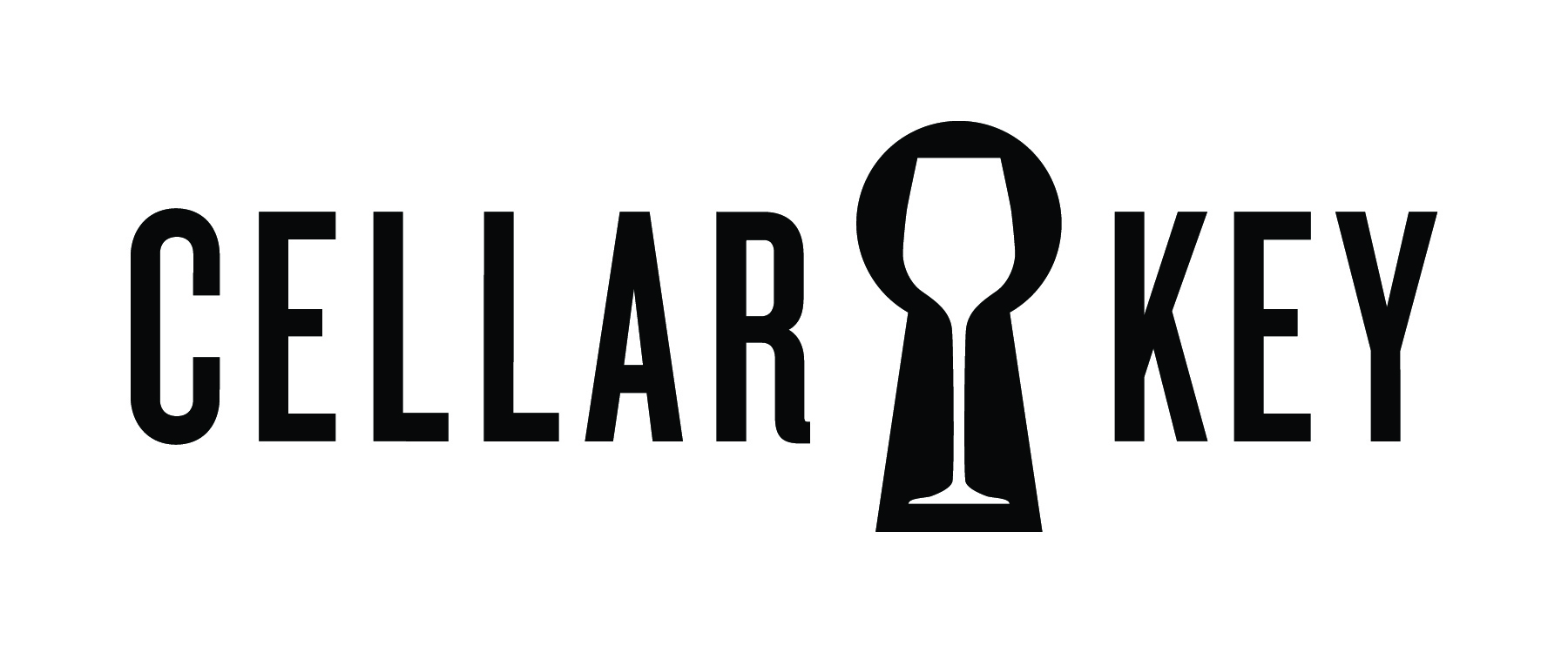 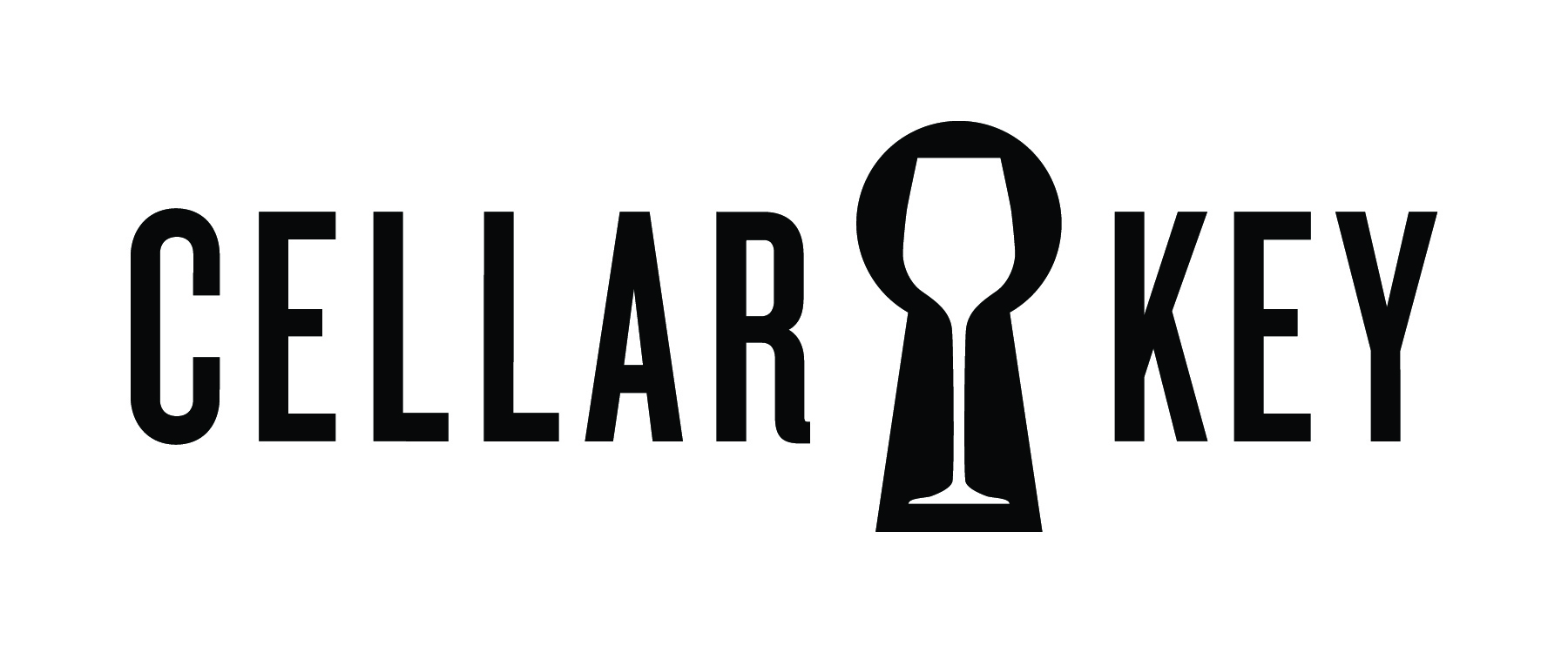 92
92
92
92
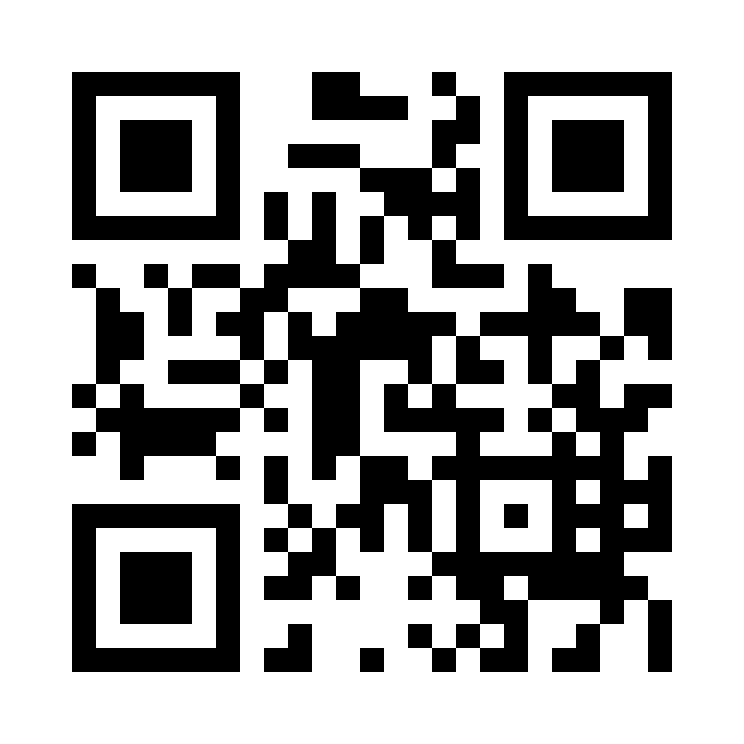 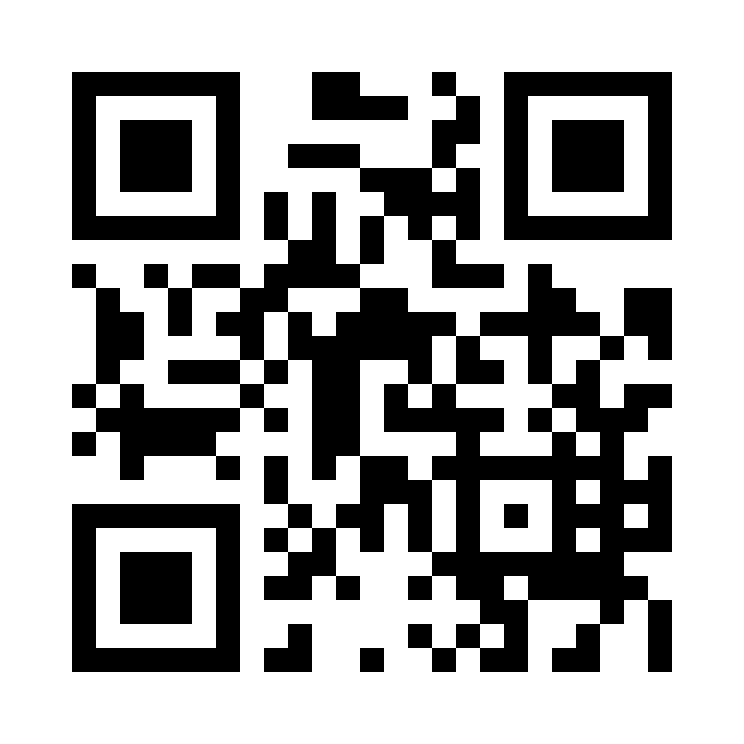 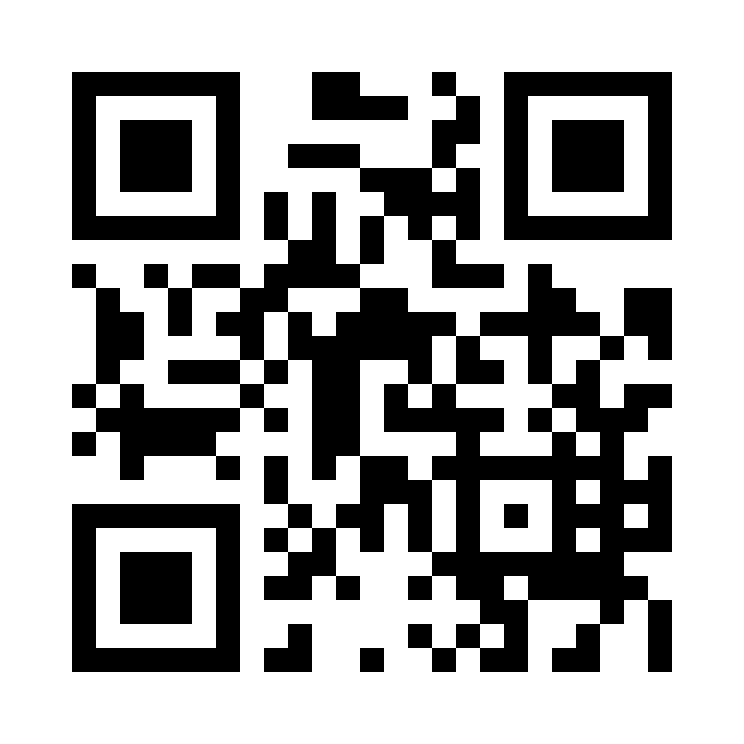 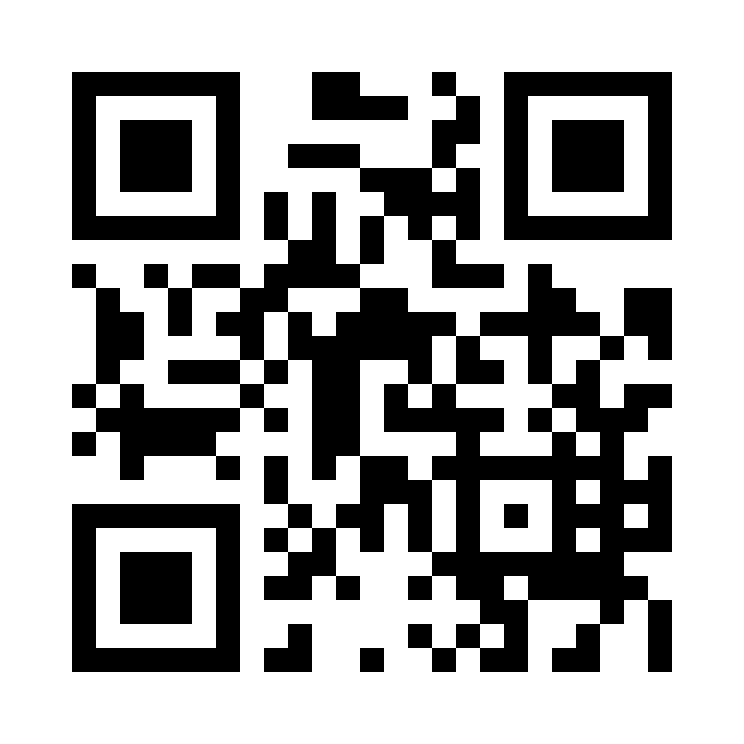 points
points
points
points
Robert Parker’s 
WINE ADVOCATE
Robert Parker’s 
WINE ADVOCATE
Robert Parker’s 
WINE ADVOCATE
Robert Parker’s 
WINE ADVOCATE
Scan and explore. 
Visit getcellarkey.com on your smartphone
Scan and explore. 
Visit getcellarkey.com on your smartphone
Scan and explore. 
Visit getcellarkey.com on your smartphone
Scan and explore. 
Visit getcellarkey.com on your smartphone
argylewinery.com
argylewinery.com
argylewinery.com
argylewinery.com